Do you belong to NZ Maths Teachers & Stats teachers NZClosed Facebook Groups?
Just ask to join.
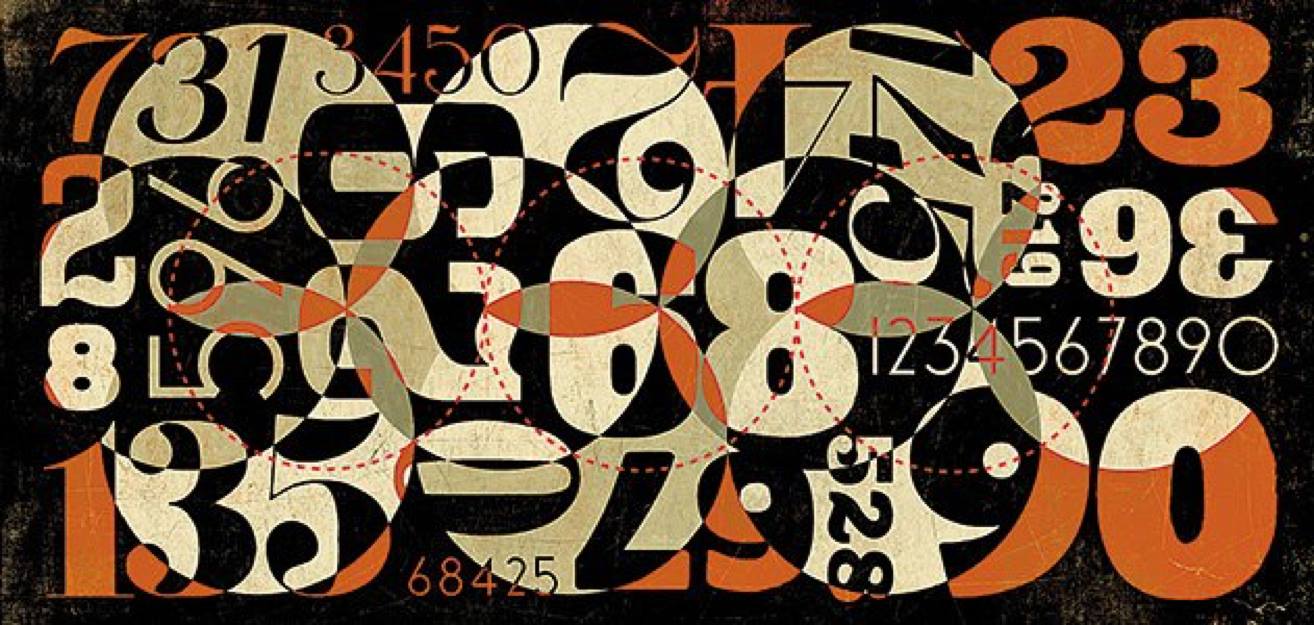 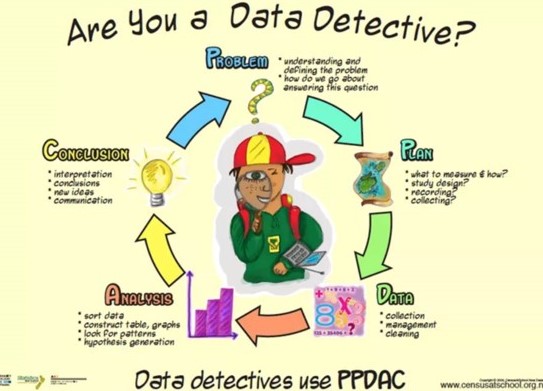 A Vision of NZ HS Maths and Stats for the 21st Century
Cami Sawyer
Institute Fundamental Sciences

C.Sawyer@massey.ac.nz
Does the way we teach maths
Cause Enjoyment, Trauma, or no Feelings for our students?  
Create students who get credits or students who are confident users of mathematics?
Can we change/improve?
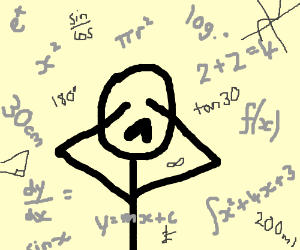 Lee Mann, Master of Ed 2017
Surveyed N = 434 Yr 9 students in NZ.  
Looked at Maths Test Anxiety & Learning Anxiety
Found that 21.4% of students, particularly girls, reported high levels of mathematics anxiety. 
For comparison, ~ 17% of the USA population have high levels of mathematics anxiety; studies in other countries arrive at similar estimations
       https://www.cerme.nz/blog/LMannMEd
How can mathematics anxiety be reduced?webinar by Global Math Department, presented by Dr Kasi Allen
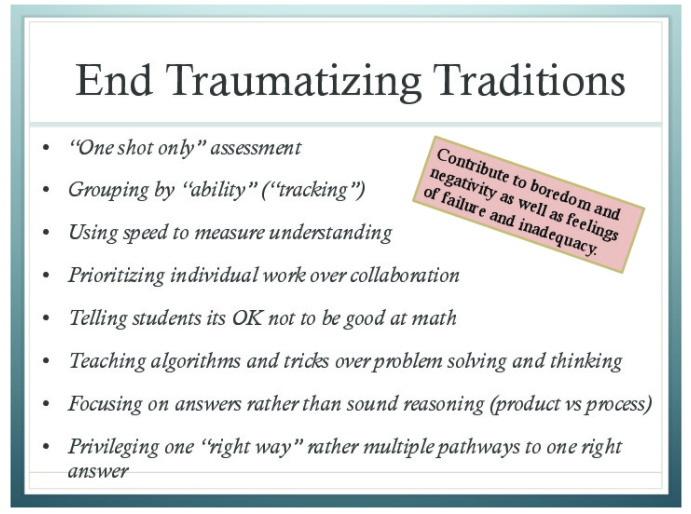 Corresponds with Massey CERME research 
by Glenda Anthony, Bobbie Hunter, and Jodie Hunter on how students learn maths.
Formative/dynamic assessment (End: “one shot only” assessment)
Students’  thinking and activity is viewed as a source of ideas of which to make deliberate use. 

Assessment as search for potential  - rather than deficits -  in students’ thinking and work.
Group Work (End: Grouping by “ability”)
Regular opportunities to work on and talk about solving problems, in collaboration with peers.

Tasks should be rich enough to elicit a variety of problem-solving strategies and provide multiple entry points for students at different levels of understanding 
     (Low floor/high ceiling: NRich, Dan Meyer, Desmos, . . .)
Sunil Singh shares Peter Harrison’s problem:
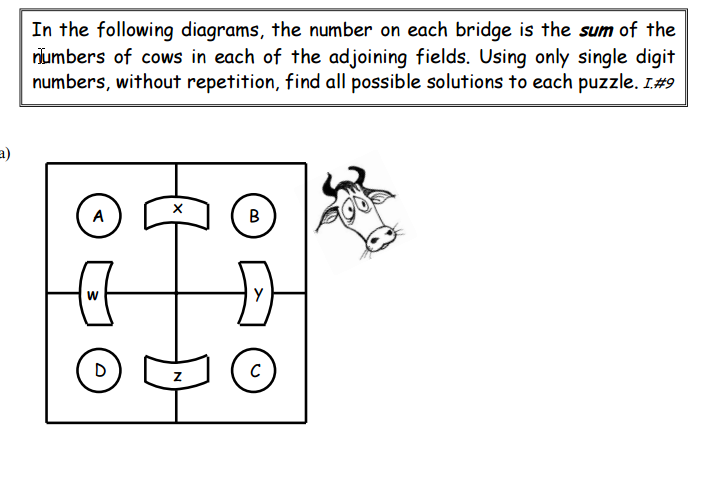 http://www.bovinemath.com
Dialogue in the Classroom(End: Prioritising individual work over collaboration)
Talk afford learning  - students need opportunities – in both small groups and whole class settings to talk about their mathematical thinking, questions, and argument
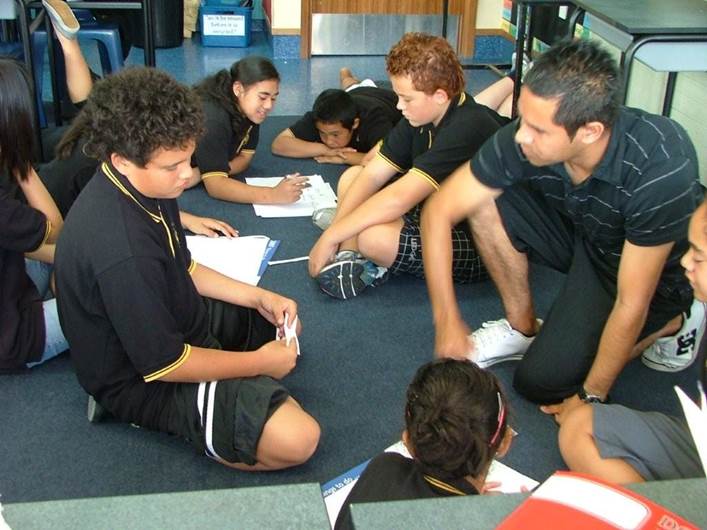 Sequencing of content(End: Teaching algorithms and tricks over problem solving.)
Dictated by both disciplinary and developmental (i.e building from) progressions. 

Focus on connections (representations and topics)
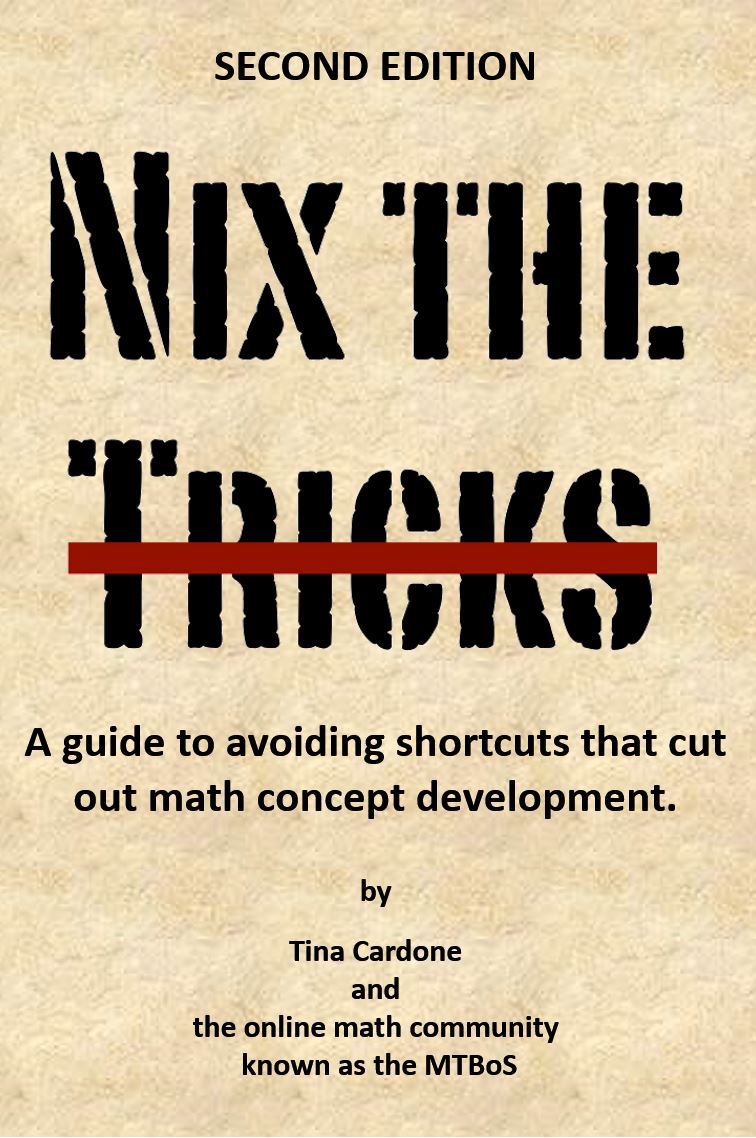 nixthetricks.com
This free download book gives alternatives to the shortcuts and explains exactly why the tricks are so bad for understanding math.
Feedback(End: *Using speed to measure understanding       *Focusing on answers rather than sound reasoning)
Students have time to struggle with tasks, without teacher ‘telling’  (rather than Frequent feedback from teacher/answers/computer.)

Feedback (from peers/teacher) must position students as  ‘co-participants’ in discourse about how one knows something is in/correct. (Dan Meyer: using students answers as a window into their thinking.)
Mathematical tasks(End: Privileging one “right way” rather than multiple pathways to one right answer)
Tasks that initiate students to new ideas and deepen their understanding of concepts

Task that help them become more competent in what they know
Creativity(End: Privileging one “right way” rather than multiple pathways to one right answer)
Students should make, refine, and explore conjectures on the basis of evidence and use a variety of reasoning and proof techniques to confirm or disprove. (rather than Student learning pathway are predetermined.)

By flexibly following students’ reasoning, teachers can build on their initial thinking to move to big ideas. Student questions help to drive instruction or lead to new mathematical investigations.
Resources you could/should be using:
promote fluency, deep understanding, strategic problem solving, and mathematical reasoning

Jo Boaler Youcubed
https://www.youcubed.org  

Bowland Maths
http://www.bowlandmaths.org.uk  

Re(solve) Australia
https://www.resolve.edu.au
Change is Hard
From USA report:
“more emphasis on estimation, mental maths…
“less emphasis on paper/pencil execution…”
“content in… algebra, geometry, pre-calculus and trigonometry need to be… streamlined to make room for important new topics.”
discrete Mathematics, statistics/probabilities and algorithmic thinking must be introduced”.
When?
1982
Why did we start teaching Trigonometry in the 1800’s?
a) Because it is pure
b) Because the times required more land surveyors and woodworkers
c) Because it was a predictor of university success

                                          b) of course !
2000 NZ Changes in Stats Curriculum
Recognise 
Technology was available to teach differently
Students only learned to calculate
Students didn’t understand how statistics was used
Keith Devlin, StanfordCenter for Curriculum Redesignhttps://curriculumredesign.org/maths-for-the-21st-century-conference-strongly-supports-critical-necessary-changes-of-oecds-pisa-maths-for-2021-4dedu
https://www.youtube.com/watch?v=qBOnWZyq468&feature=youtu.be 
Tools: Start at 3 min - 9
Heuristic: Start at 22 min
Center for Curriculum Redesignproposal to change PISA
Australia first country to hire CCR to redesign their maths curriculum
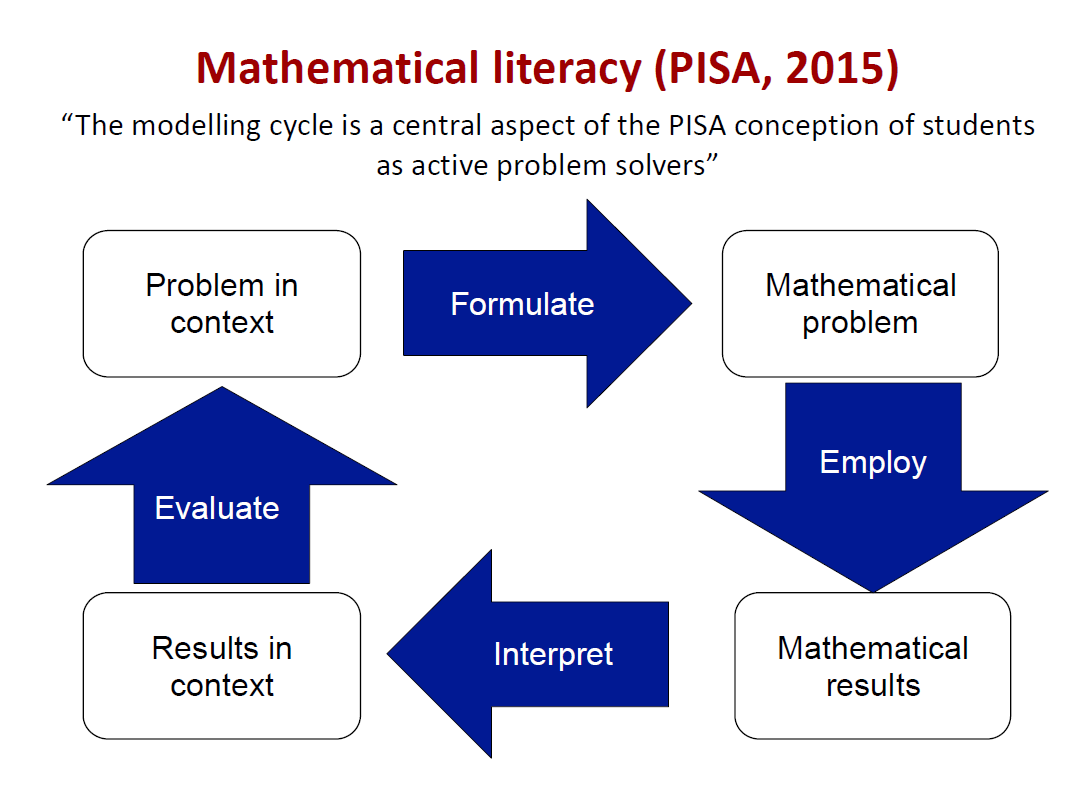 Discuss & Debate:Should we change maths (curriculum, teaching, assessment)?
Parents against changing maths
Parents for changing maths
Employers against changing maths
Employers for changing maths
Students against changing maths
Students for changing maths
Teachers/academics against changing maths
Teachers/academics for changing maths
Curious Minds, www.curiousminds.nz Profiles of Women in STEMStories from innovative New Zealand women of all ages and backgrounds who work with science, technology, engineering, maths and mātauranga Māori.  Maths/Stats focus:
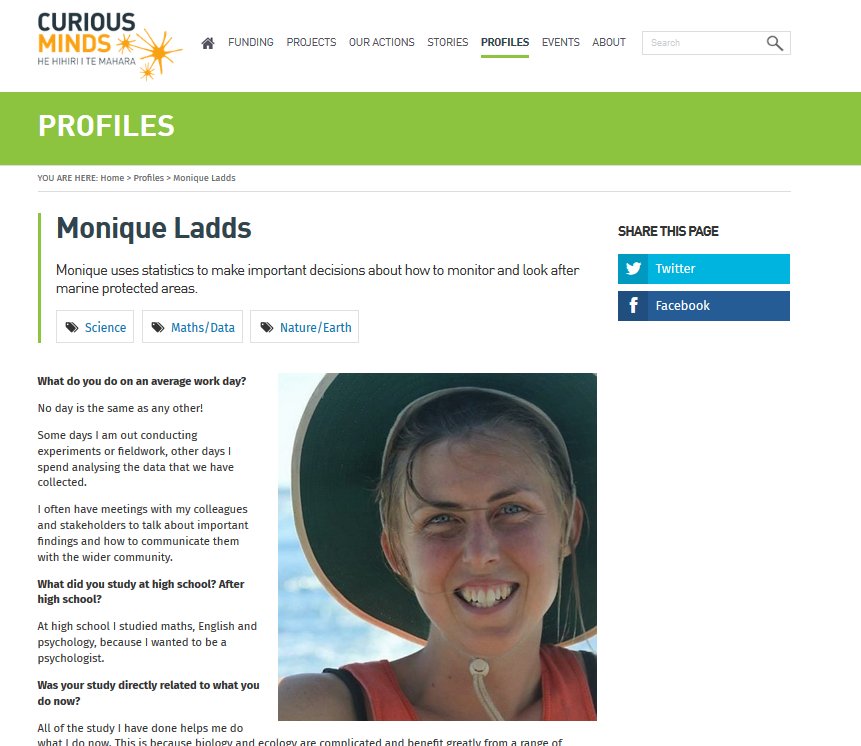 Sophie Mormede
Gaye Betty
Nokuthaba Sibanda
Monique Ladds